Oracle Web Center Imaging
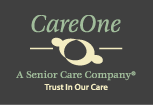 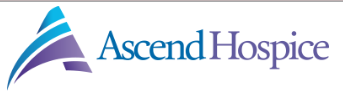 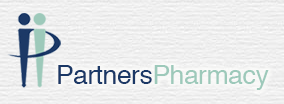 Gabrielle Gujjari					   	Gianie Gujjari
   Software Trainer	                   			    	Business Analyst
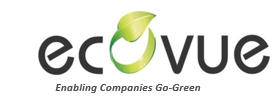 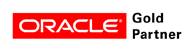 Here’s the Process:
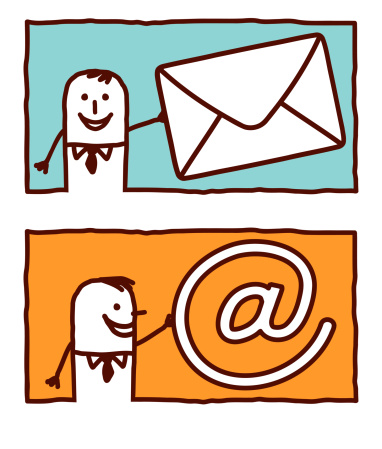 Here’s the Process:
Capture
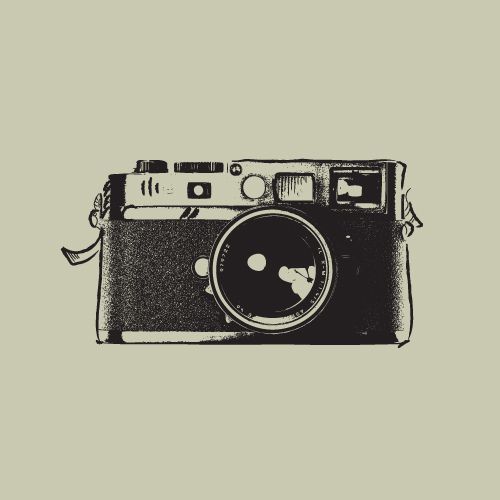 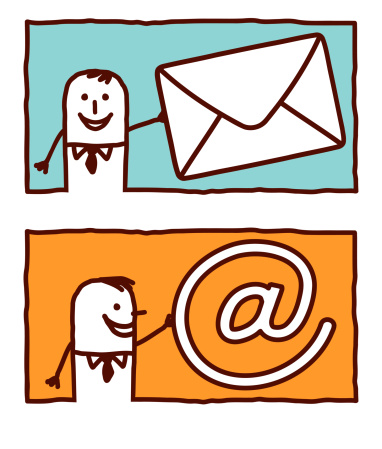 Here’s the Process:
Verify
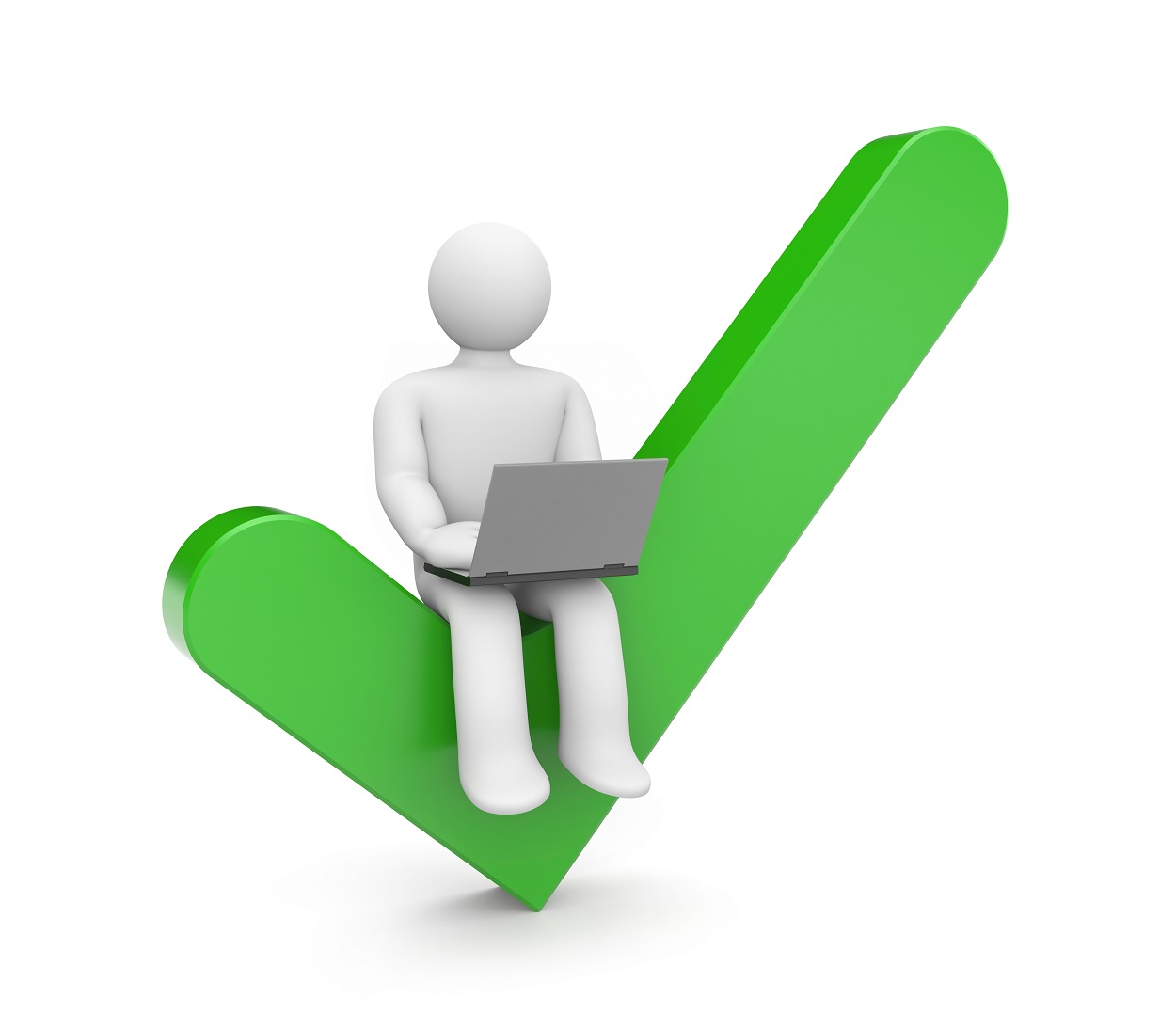 Here’s the Process:
Coding
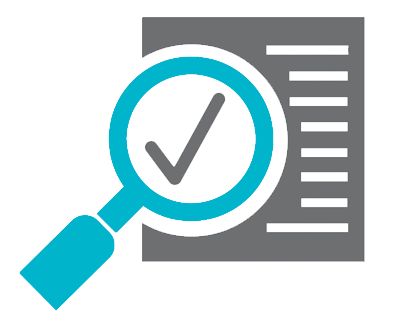 Here’s the Process:
Oracle AP
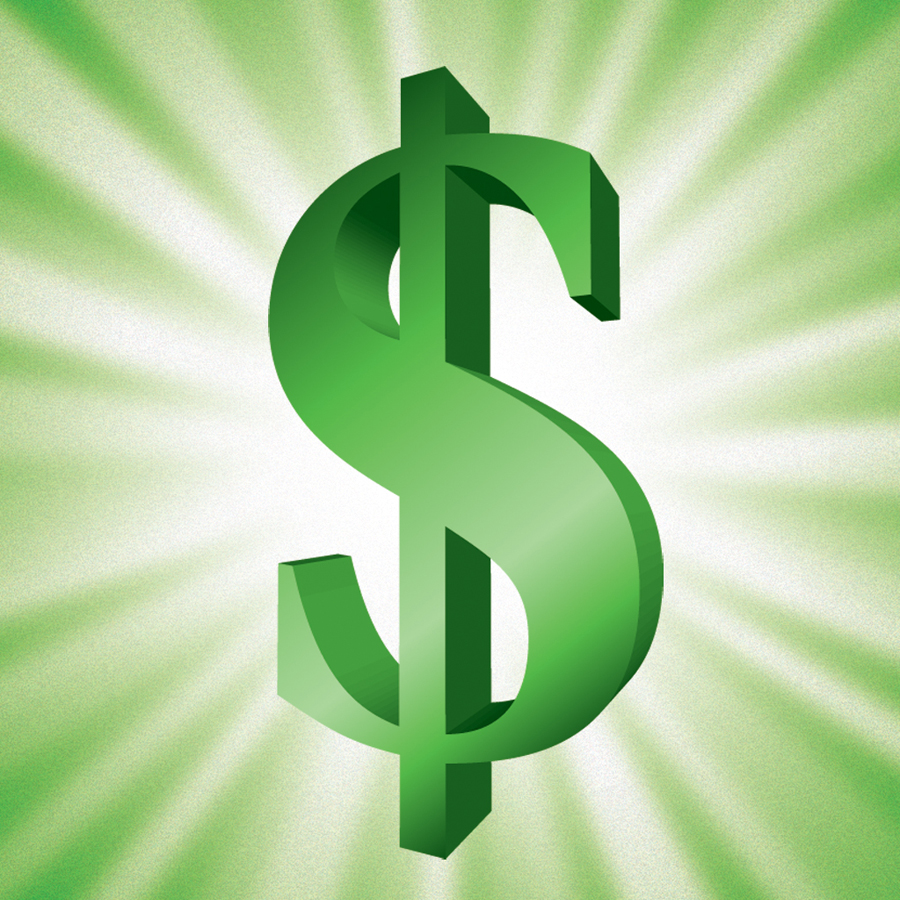 3 Stages
Capture
Verify
Coding
Learning Goals
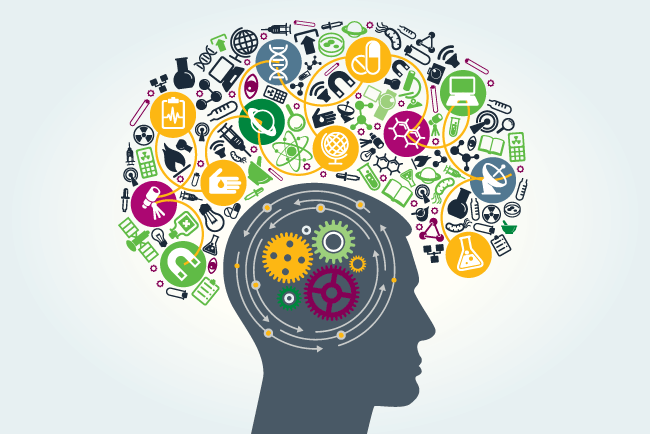 You will be able to validate and release an invoice in the Capture stage
You will be able to validate and release an invoice in the Verify stage
You will be able to validate and release an invoice in the Coding stage
You will be able to complete this process for non-standard invoices as well (PO invoices, consolidated invoices, corporate invoices and resident refunds)
You will learn how to manage exceptions in Oracle AP